COMO PROMOVER A SAÚDE MENTAL das crianças e adolescentes em fase de PANDEMIA?O que os pais devem saber
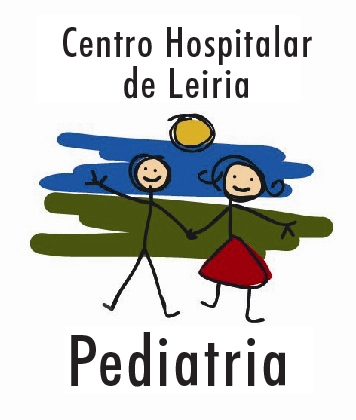 Sou um vírus que anda por aí. Para te protegeres de mim fica em casa, usa mascara quando sais de casa, lava as mãos com agua e sabão ou usa gel desinfetante.
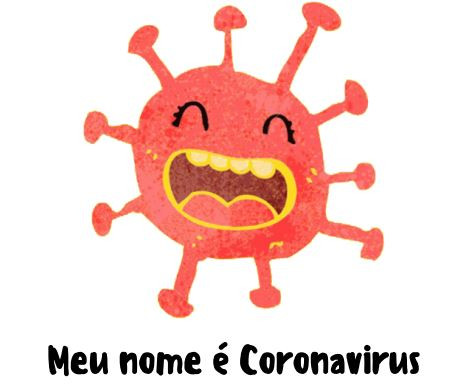 Introdução
Num período de isolamento social, difícil para todos nós, é natural que surjam dúvidas e dificuldade face a novos desafios. Perante o isolamento social e incerteza em que vivemos, torna se crucial adotar medidas para Promoção da Saúde Mental, pois só dessa forma conseguiremos minorar o impacto da situação atual. Durante a pandemia, mas em qualquer situação de crise, a resposta e a atitude dos cuidadores é essencial ao bem-estar da criança/adolescente. Por isso, cuidem também da vossa saúde mental e física.As crianças/adolescentes precisam de sentir o apoio dos adultos e a sua atenção sobretudo em tempos difíceis! A tranquilidade dos pais será a chave para a segurança e bem-estar da criança/adolescente!
Emoções face ao Covid-19
• A alteração da rotina normal da criança/adolescente, aquilo que ela vai ouvindo e vendo na televisão e redes sociais, as conversas e os medos que escuta, podem desencadear insegurança, medo e apreensão na criança/adolescente e levá-los a reagir de diferentes maneiras: podem pedir mais colo, mostrarem-se mais dependentes, ansiosas, agitadas, zangadas, ficarem mais irritadiças, isolarem-se, chorarem com mais frequência, terem pesadelos, alterações de humor e aumento ou diminuição do apetite.• A tensão está no ar e é muito importante manter as emoções controladas sob o risco da pandemia atingir também a dinâmica familiar.• É normal sentir medo, ansiedade, confusão e raiva com tudo o que se está a passar à nossa volta, é uma resposta do nosso corpo à perceção do perigo. Às vezes, a tentativa de evitar, suprimir ou controlar uma emoção pode ter um efeito contrário ao esperado.• Escute os medos e preocupações do seu filho. Ofereça apoio e conforto.• É normal que o seu filho(a) sinta:
           • Sensação de incerteza em relação ao futuro (escola, amigos, família…).           • Aumento da ansiedade (sintomas físicos, medo e preocupação, necessidade de segurança ou de “fugir”).           •  Medo de perder quem ama, medo de ficar doente.           •  Sentir muitas coisas ao mesmo tempo e dificuldade em “equilibrar” as emoções, a energia e o cansaço, a esperança e a desesperança.            •  Sensação de desespero.           • Pensamentos distorcidos de abandono, de inutilidade, que os outros não estão interessados em mim.          • Solidão
Como falar com crianças sobre o Covid-19?
•   Crie espaços de conversa em que as crianças/adolescentes se sintam seguros e    calmos para ouvir e fazer perguntas. As crianças já ouviram alguma coisa sobre o vírus. O silêncio ou os segredos não as protegem. Honestidade e abertura, sim. Pode optar por conversar regularmente, enquanto realizam as atividades do dia-a-dia, enquanto brincam…• Se a criança/adolescente não quiser falar, respeite e mostre disponibilidade para falar noutra ocasião• Seja empático, escute a criança/adolescente com curiosidade, dando oportunidade para a criança/adolescente expressar os seus sentimentos e receios sem desvalorizar ou julgar o que eles dizem e sentem. As crianças/adolescentes sentem-se mais aliviados e calmos se conseguirem expressar e comunicar os seus sentimentos num ambiente seguro e de suporte.  Respondam às perguntas, medos e preocupações procurando informação em fontes seguras e evitar notícias alarmantes. Adequem o discurso à idade da criança/adolescente e usem linguagem simples e um tom calmo. Responda às questões com honestidade, de forma simples; quando não souber responder pode dizer “não sabemos isso, existem muitos cientistas a estudar este vírus, vamos esperar para ver o que descobrem”. Evitem explicações excessivas e preocupações que são do adulto• Expliquem às crianças/adolescentes o que se passa e o porquê de um isolamento (o isolamento ajuda a que o vírus não se espalhe tão rápido, de umas pessoas para as outras; dizer que é difícil mas que não vamos ficar isolados paras sempre), da necessidade de lavagem das mãos, uso de mascaras e outras medidas de proteção e alteração das rotinas. Assegure-as de que “não vai durar para sempre”. • Tranquilizem sobre a saúde dos familiares • Explique o papel dos profissionais de saúde e o uso de máscaras; • Limite e monitorize a exposição de seu filho a ciclos de notícias Covid-19; lembre-se de que informações inapropriadas para o desenvolvimento dos seus filhos podem gerar medo, ansiedade ou confusão.
Cuide-se 
Tomar conta de si e da sua saúde permitirá maior clareza na tomada de decisões e maior capacidade de proteção da sua família e crianças. Cuide de si, para conseguir apoiar os seus filhos.
• Reserve algum tempo do dia só para fazer o que mais gosta ou pequenas coisas que o façam sentir bem • Aceite as suas emoções. • Não tem mal sentir tristeza, zanga ou medo. Pratique exercícios de respiração abdominal.• Esteja informado, mas limite o tempo de noticiário ao mínimo possível. Lembre-se que há fontes de informação pouco fidedignas. • Mantenha as suas rotinas, dentro do possível ou crie novas rotinas• Estabeleça hábitos alimentares e de exercício físico.  • Evite recorrer ao álcool ou outras drogas. • Contacte de forma online com amigos/ família e partilhe dúvidas/preocupações. • Monitorize possíveis sintomas respiratórios e cumpra medidas de higiene e etiqueta respiratória
Rotinas e Covid-19 
É fundamental, para o bem-estar e segurança da criança/adolescente, criar uma rotina flexível mas estruturada e consistente. As rotinas permitem que o seu filho(a) sinta segurança, prevendo o que vai acontecer. Também ajudam a reduzir o comportamento menos adequado. 
• Organize uma rotina diária para todos os elementos da família que inclua: 
           •Tempo para brincar            •Tempo para trabalhar           •Tempo de estudo           •Tempo para ajudar nas tarefas de casa           •Tempo mínimo de ecrãs            • Tempo para atividades prazerosas ao longo do dia           •Horário de refeições em família que inclua uma dieta variada e equilibrada            •Relaxamento            •Atividade física cerca de 1 hora por dia           •Horários de sono 
• Não permita manter o pijama o dia todo.• Mantenha rituais familiares e crie outros.• Supervisione e ajude nos trabalhos da escola quando necessário.• Os jovens devem ter um tempo só para eles e cada criança da família deve ter um espaço de interação individual com os cuidadores. • Na janela, na varanda, no terraço, procurem pelo menos 10 minutos de exposição à luz solar..• Mantenha contactos sociais à distância com familiares e amigos.• Procure realizar jogos e atividades em família. Sejam criativos!• Mantenha o contacto com os Serviços de Saúde Mental responsáveis pelo tratamento habitual.• Experimenta coisas NOVAS e descubra coisas  que nunca pensou gostar. A criatividade não tem limite!• estabeleça regras e limites coerentes sobre o tempo de écran. Nesta fase espera-se que o tempo de ecrã aumente. Certifique-se que existe um equilíbrio com e sem recursos a écrans.
Ter tempo para os filhos
  • O isolamento pode constituir uma oportunidade de melhorar as relações com as crianças e os adolescentes. Tempo de qualidade com cada criança é gratuito e divertido. Faz as crianças sentirem-se amadas e seguras, e mostra-lhes que elas são importantes
    • Dedique tempo de qualidade com o seu filho, pergunte-lhe o que ele gostava de fazer
Gestão de discussões pais-filhosEm fase de pandemia “ser família “ será mais um problema?
• Todas as crianças e adolescentes testam as regras e os limites dos adultos. Numa altura de stress é normal andar mais irritável, o que afeta a forma como nos relacionamos com o outro.• É normal os pais/cuidadores ficarem cansados e saturados quando dão ordens e não são cumpridas, gerando discussão. Como gerir uma discussão:
          • Evite lutas de poder          • Ajude o seu filho a acalmar-se ou autorregular-se          • Valide os sentimentos do seu filho          • Mantenha o autocontrolo          • Se sentir a irritabilidade a aumentar, afaste-se para respirar fundo, relaxe e concentre esforços para solucionar o problema e evite acusações ou críticas.
Incentive o seu filho a fazer uma lista de todas as coisas que planeia fazer quando a quarentena terminar
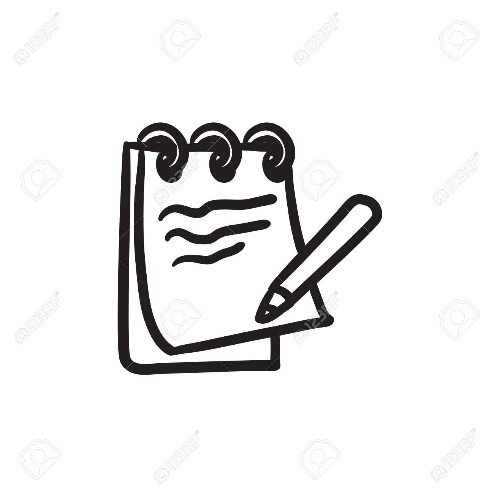 Unidade de Pedopsiquiatria do Centro Hospitalar de Leiria